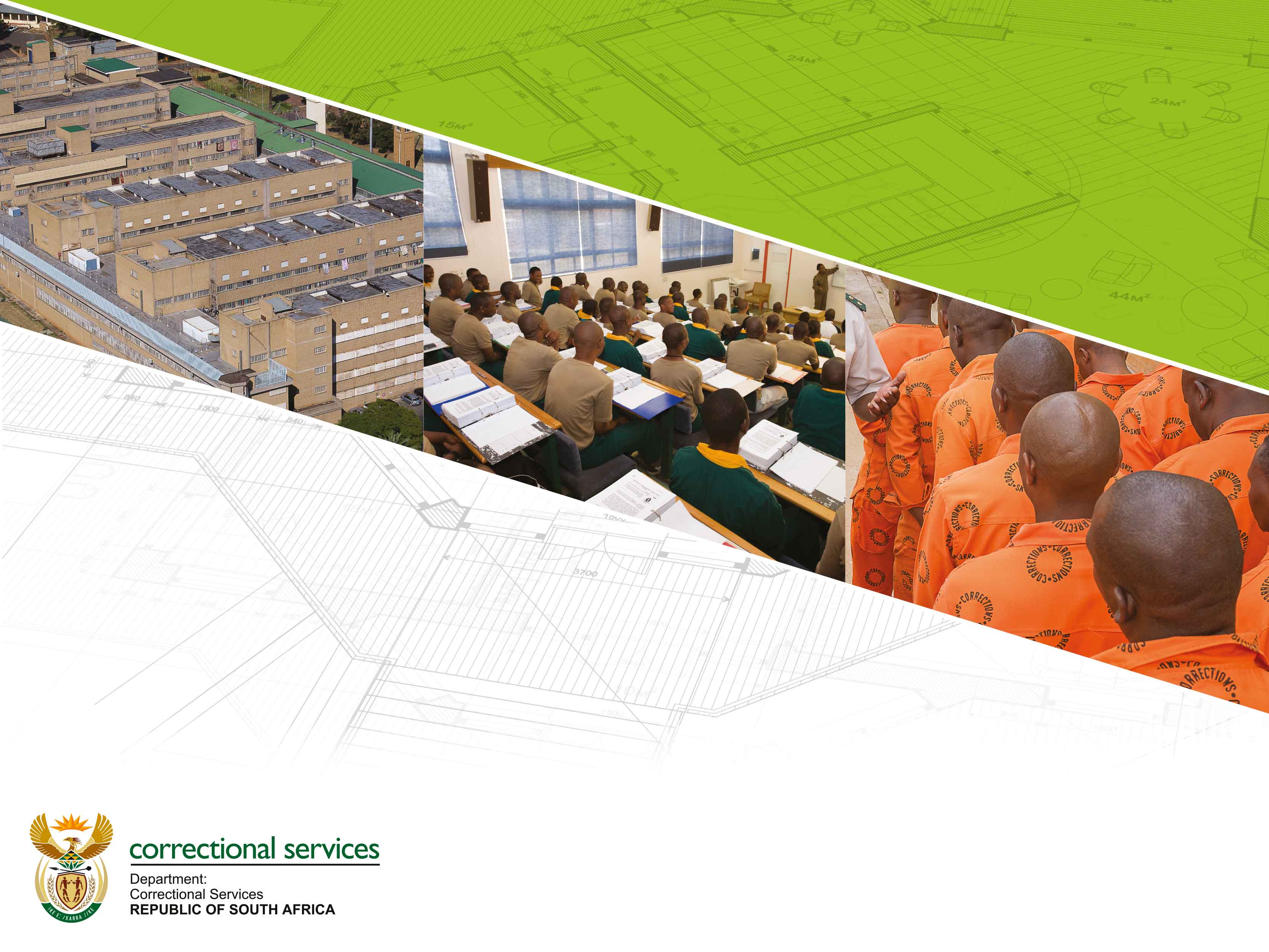 2019 Strategic Planning Session
15 August 2019
Rehabilitation
1
Presentation outline
Summary of the outcomes of the 2018 Strategic Planning Session
Current service delivery method (SDM)
Contextual issues considered in the planning
Internal and external environmental analysis 
Historical performance 
Changes required for the new cycle
Five Year Plan (2020-2025)
Resource considerations
Dependencies
Strategic risks
2
Summary of the 2018 Strategic Planning Session
3
Current delivery method
4
Current delivery method
5
Current delivery method
6
Current delivery method
7
Current delivery method
8
Current delivery method
9
Contextual issues
National Development Plan (NDP) (MTSF Outcome 1) - South Africans should have access to education and training of the highest quality,  characterized by significantly improved learning outcomes.
Partnership with DBE to train DCS educators (Curriculum intervention plan)
Sustainable Development Goals - To ensure that all youth and a substantial proportion of adults achieve numeracy and literacy by 2030.
Provision of AET programmes State of Nation’s Address –Improve the education system and develop the skills that we need now and into the future.
10
Contextual issues
Computer learning centres NDP – Foundation of social and economic development.  At the most fundamental level, e-literacy needs to be improved through training in schools, at tertiary-education facilities and adult-education colleges, as well as through supplier training.
Labour market will require technology skills geared towards the 4th Industrial revolution.
11
Contextual issues
Bill of Rights Chapter 2(29)

Everyone has a right to a basic education as well as a right to further education which the state through reasonable measures,  must  make progressively available and accessible
 Increased the total number of Full time schools.
12
Contextual issues
MEDIUM TERM STRATEGIC FRAMEWORK

Priority 1: Economic transformation and job creation

Alignment of training programmes to offenders and address skills gaps.
Increase provisioning of entrepreneurial programmes to skilled offenders to support and contribute to the BBBEE targets upon release 
Eliminate limitations and access to training opportunities for female offenders

Priority 2: Education, Skills and Health

Increase access to target groups of youth(35 years),female offenders and  people with disabilities.
Establish partnerships with Public TVET and Community Colleges to train youth and female offenders as  artisans
13
Contextual issues
Priority 5: Social Cohesion and Safe Communities
Strengthen partnership with faith-based organisations and mobilise communities for increased involvement in social reintegration activities to curb recidivism. 
Working in collaboration with Internal and External Stakeholders and mobilise communities to take societal responsibility to ensure successful reintegration of offenders back into society.

Priority 6: A Capable, Ethical and Developmental State
Strengthen intergovernmental partnerships to address training needs of artisans.

Priority 7: A better Africa and World
Contribute in creating ethical leadership collaborative training programmes aimed at provision of technical and advanced knowledge on Spiritual Care policies and their implementation.
14
Contextual issues
Priorities of the Minister 
Rehabilitation, Skills Development & Partnerships
Inform communities – show case our programmes & services on different platforms
A Correctional Programme which focuses specifically on the needs of female offenders has been developed and implemented. The objective is to create awareness and empower female offenders on areas such as general life skills, relationships, addictive behavior and career building
Compulsory education
Youth employment 
Involvement of local communities 
Enhance local economic development
Providing educational opportunities to the vulnerable groups (women, children, people with disabilities, LBTGIQ)
15
Environmental analysis
Higher Education Institution’s  have gone paperless forcing the DCS to follow suit – the need for DCS to provide internet connectivity  (litigations)
Lack of integration among Government Departments, Business Against Crime Organisations, Civil Society Organizations, faith based organisations and Non-Profit Organisations.
High crime rate in SA resulting in increased incarceration thus increasing the need for rehabilitation programmes and interventions.
16
Historical performance
17
Historical performance
18
Historical performance
19
Historical performance (Social Work Services)
20
5 Year Strategic Plan - Results Chain
5 year target:
100% participating in rehabilitation programmes
21
[Speaker Notes: A new dynamic outlook to reposition the Department]
5 Year Strategic Plan - Results Chain         Continues…
5 year target:
100% of inmates participating in rehabilitation programmes
22
[Speaker Notes: A new dynamic outlook to reposition the Department]
Secondary Outputs (AOP)
23
Secondary Outputs (AOP)
24
Secondary Outputs (AOP)
25
Secondary Outputs (AOP)
26
Secondary Outputs (AOP)
27
2020/21 Annual Performance Plan
Outputs, Indicators and Targets
28
2020/21 Annual Performance Plan           Continues…
29
2020/21 Annual Performance Plan           Continues…
30
2020/21 Annual Performance Plan     Continues…
31
2020/21 Annual Performance Plan     Continues…
32
2020/21 Annual Performance Plan                 Continue…
33
Resource considerations
Available resources:
Funding, Trained DCS officials, Partnerships
Facilities for rehabilitation (schools, skills training centres, workshops, farms, church facilities etc.)

In view of the proposed budget cuts Branches need to think how they will use this opportunity to influence change, how do we optimise existing resources and extract optimal value.  
Policy and legislative review (such as minimum sentencing)
Better integration with Cluster partners
34
Resource considerations (Cont…)
Improve programme provisioning through centralisation of resources where there are inadequate professionals
Create Centres of Specialisation to optimise available resources
Improve partnerships
Reduce inmate population (alternative sentencing – community service for petty crimes and maximising the utilisation of the infrastructure that is already in place – faith community in the whole country and the traditional structures in rural areas).
Increased use of volunteers
35
Resource considerations (Cont…)
Increase Agricultural production, bakeries workshop activities (available land & size of workshops) - partnerships
Feasibility studies bakeries LMN
Adopt business principles
Align polices - Legislation
Increased use of volunteers
Increased involvement of parolees 
Continue source funding (NSF, SETA, etc.)
36
Critical success factors and dependencies
Permanent structure for Correctional Intervention Officials (CIOs) to implement correctional programmes.
Continuous orientation of CIOs and monitoring of the implementation of correctional programmes will contribute to the success. 
Automated IJS as well as interdepartmental partnerships will provide inmate information that will contribute to adequate assessment, profiling and provision of appropriate interventions and services to offenders.
Dependencies 
Alignment with DBE for curriculum matters, oversight of external examinations, development of DCS educators.
Skills set of the educators.
Responsive infrastructure for all rehabilitation programmes and services
37
Critical success factors and dependencies
Introduction of full-time chaplains at correctional centre level.
Policy review to harmonise legislation and policies amongst the different departments regarding Social Work Services and Programmes
Approval of Policies, e.g. Correctional Programmes, Spiritual Care Services, Social work services, Formal Education, Skills Development, etc.  will form part of the Department’s efforts to rehabilitate offenders with the purpose of influencing change in their behaviour, enhance their psycho-social  functioning to become law-abiding citizens. 
Rollout of the IIMS (Integrated Inmate Management System) to ensure that reporting is correctly done and that will mitigate challenges experienced in terms of audit queries.
38
Strategic Risks
39
Strategic Risks
40
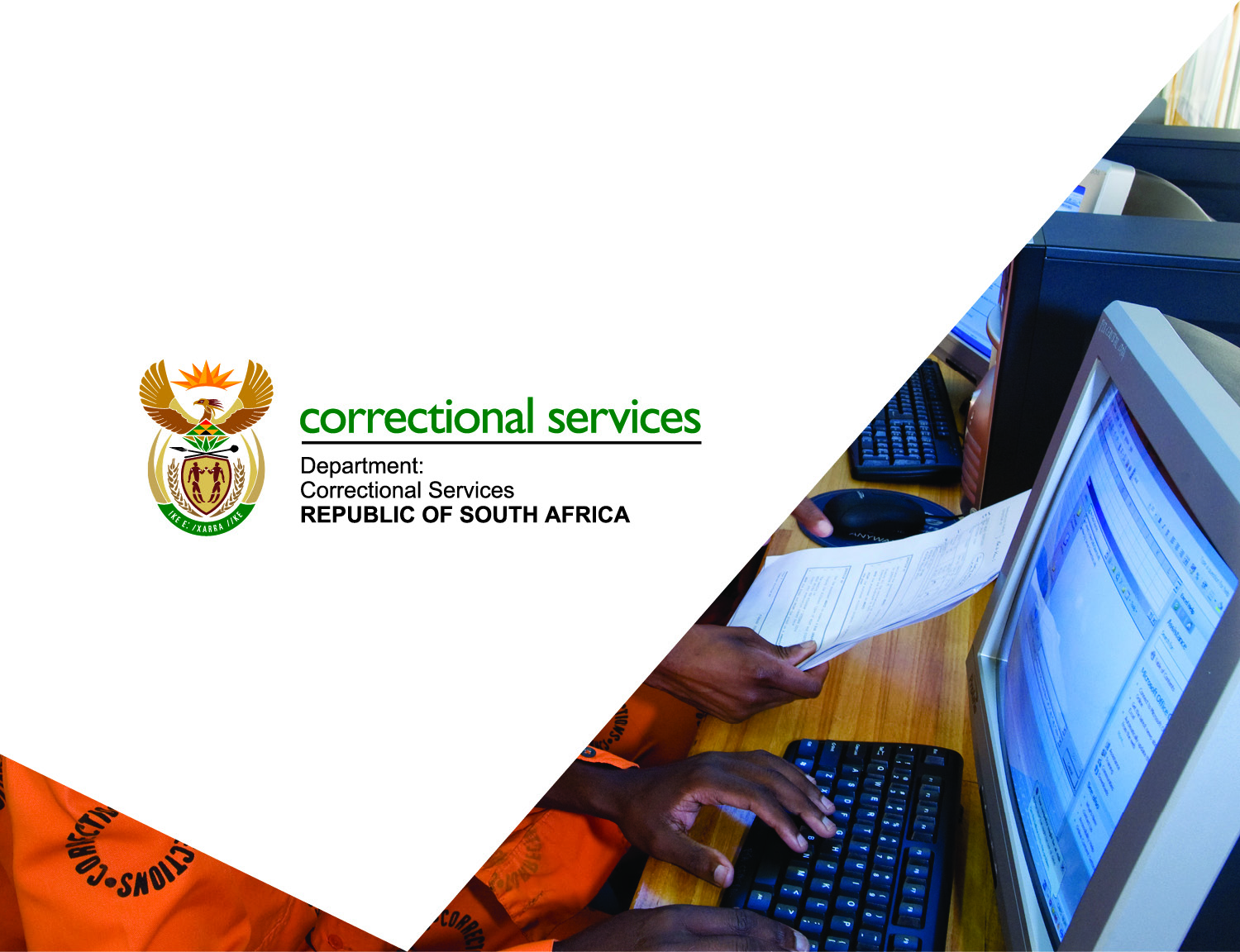 Thank You
THANK YOU

STRIVING FOR A SOUTH AFRICA IN WHICH PEOPLE ARE AND FEEL SAFE